স্বাগতম
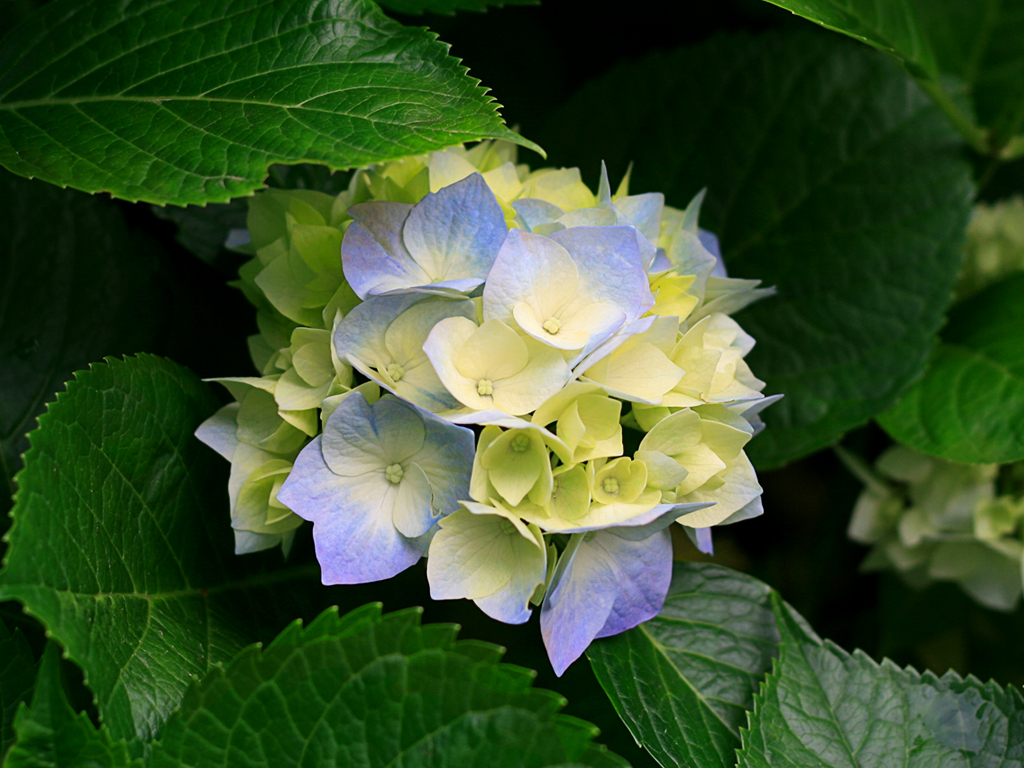 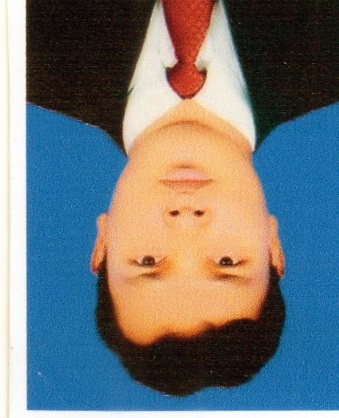 পরিচিতি
অষ্টম শ্রেণি
বিষয়-বিজ্ঞান।
অধ্যায়- চতুর্থ।
গোবিন্দ চন্দ্র চন্দ্র
  সহকারী শিক্ষক
বারাজান এস,সি উচ্চ বিদ্যালয় 
কালীগঞ্জ,লালমনিরহাট।
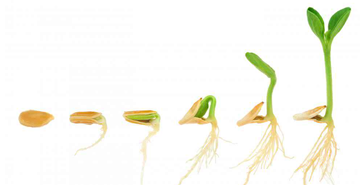 নতুন উদ্ভিদ জন্মাচ্ছে।
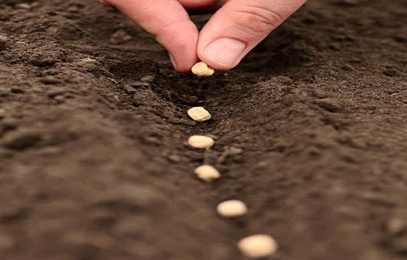 বীজ বপন করা হচ্ছে
নিচের ভিডিও টি লক্ষ্য কর
পাঠ শিরোনাম
কৃত্রিম অঙ্গজ প্রজনন
আম
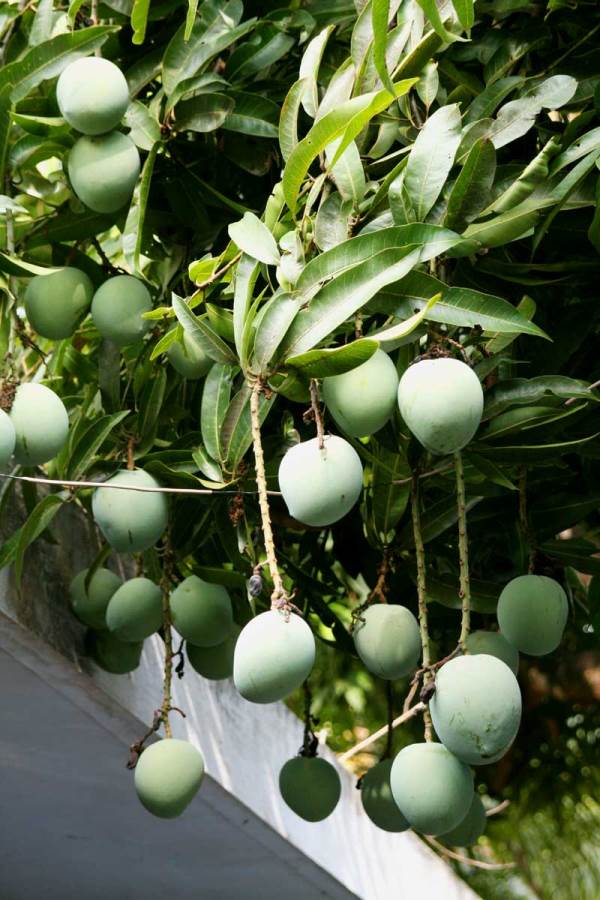 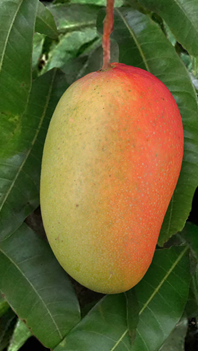 কলম গাছ থেকে উৎপাদিত
বীজ থেকে উৎপাদিত
কমলা
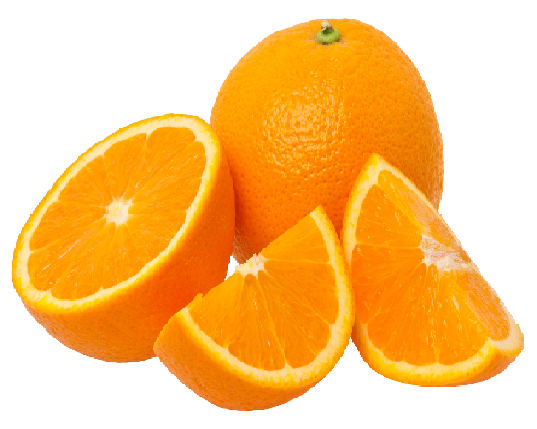 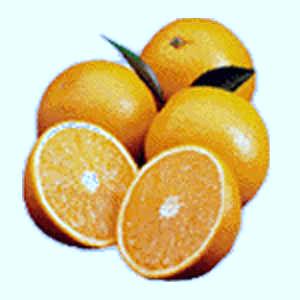 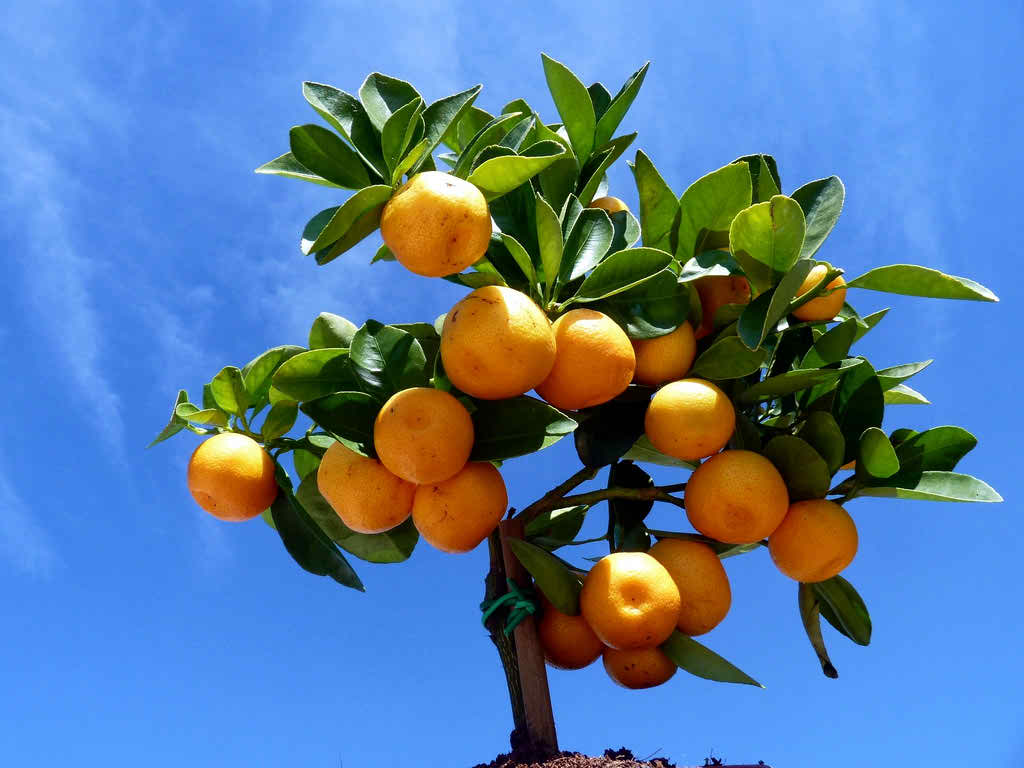 কলম গাছ থেকে উৎপাদিত
বীজ থেকে উৎপাদিত
পেয়ারা
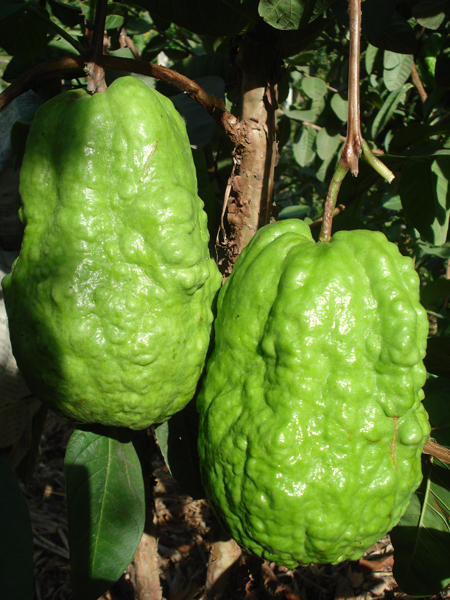 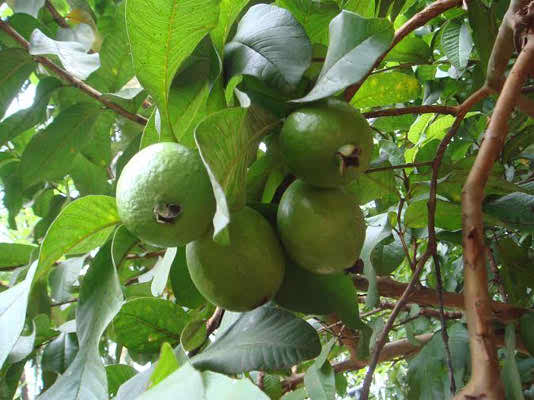 কলম গাছ থেকে উৎপাদিত
বীজ থেকে উৎপাদিত
বীজ থেকে উৎপাদিত
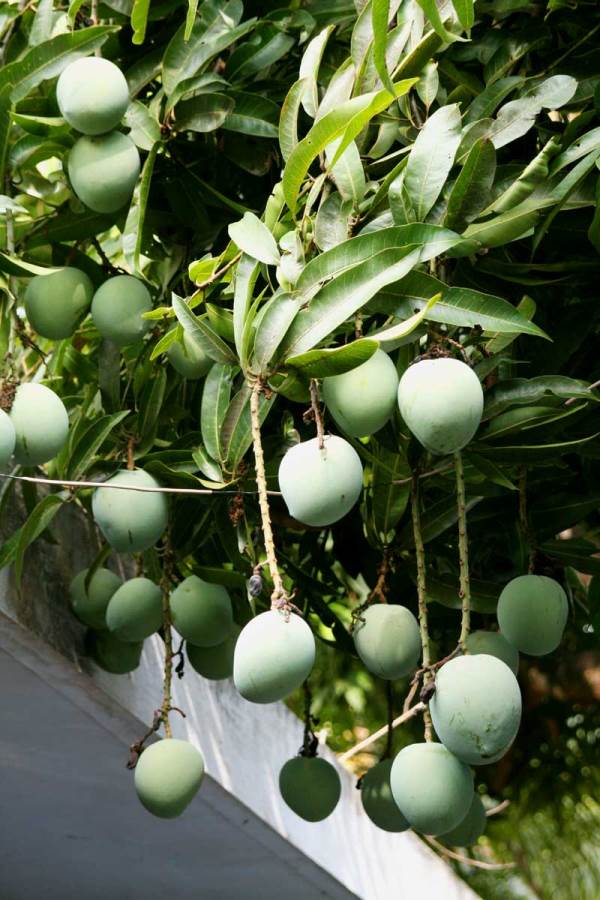 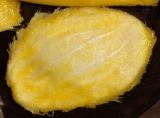 বীজ থেকে উৎপাদিত উদ্ভিদের ফলন মাতৃউদ্ভিদের তুলনায়
অনুন্নত
ফলন কম
আকারে ছোট  
স্বাদ কম
কলম থেকে উৎপাদিত উদ্ভিদের ফলের বৈশিষ্ট্য
কলম থেকে উৎপাদিত উদ্ভিদের ফলন মাতৃউদ্ভিদের তুলনায়
উন্নত 
ফলন বেশি   
আকারে বড়   
স্বাদ বেশি
অঙ্গজ প্রজনন
কৃত্রিম অঙ্গজ প্রজনন
প্রাকৃতিক অঙ্গজ প্রজনন
মূল্যায়ন
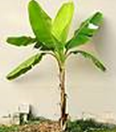 কী ধরনের প্রজনন দেখা যায়?
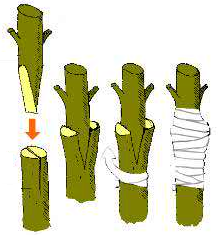 কী ধরনের প্রজনন এবং কোন উদ্ভিদে করা হয়?
বাড়ির কাজ
শাখা কলম বা কাটিং কীভাবে প্রস্তুত করতে হয়?
ধন্যবাদ সবাইকে
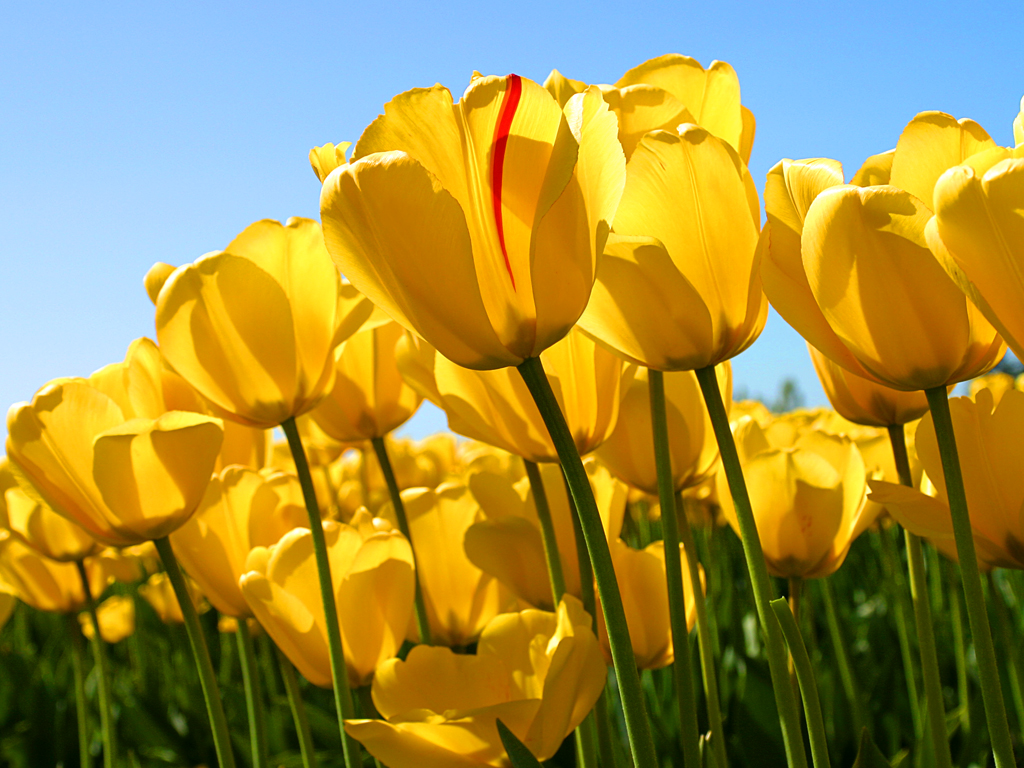